ΝΟΣΟΥΝΤΕΣ  ΥΓΕΙΟΝΟΜΙΚΟΙ  ΜΕ  COVID-19  ΣΤΟ  ΓΕΝΙΚΟ ΝΟΣΟΚΟΜΕΙΟ ΚΑΛΑΜΑΤΑΣ
Παναγιώτης Κρεμμύδας2 , Χριστίνα Κτίστη1, Ευαγγελία Τσουλάκου¹, Αθανασία Μανωλοπούλου1,  Σταυρούλα Κουτσουμπού1   
Γενικό Νοσοκομείο Καλαμάτας¹, Γραφείο Λοιμώξεων
ΕΚΠΑ, Ιατρική Σχολή2
Εισαγωγή:Η πανδημία του ιού SARS-CoV-2 προελαύνει με εκατομμύρια κρούσματα και εκατοντάδες χιλιάδες θανάτους παγκοσμίως. Τα εμβόλια αποτελούν το μοναδικό όπλο κατά του ιού. Στη χώρα μας δόθηκε προτεραιότητα στον εμβολιασμό των υγειονομικών, καθώς διατρέχουν αυξημένο κίνδυνο, λόγω επαγγελματικής έκθεσης στη νόσο. 
Σκοπός: Σκοπός της παρούσας μελέτης είναι να αναδειχθεί η αξία της καθολικής συμμετοχής του υγειονομικού προσωπικού στον  εμβολιασμό κατά του COVID-19. 
Υλικό:Έγινε συλλογή και ηλεκτρονική καταχώρηση σε αρχείο Excel  των καταστάσεων του προσωπικού του νοσοκομείου ανά υπηρεσία χωριστά. Καταχωρήθηκαν 132 άτομα στην ιατρική υπηρεσία, 408 στη νοσηλευτική υπηρεσία και 223 στο λοιπό προσωπικό. 
Μέθοδος: Ανατρέξαμε στο αρχείο εμβολιασμού του προσωπικού κατά της νόσου COVID-19, διερευνώντας πόσοι από τους εργαζόμενους στο Γ.Ν Καλαμάτας που νόσησαν από τον ιό SARS-CoV-2 είχαν εμβολιαστεί. Eμβολιάστηκαν συνολικά 124 ιατροί (93,93%), 331 νοσηλευτές(80,88%) και 195 άτομα από το λοιπό προσωπικό (87,44%).
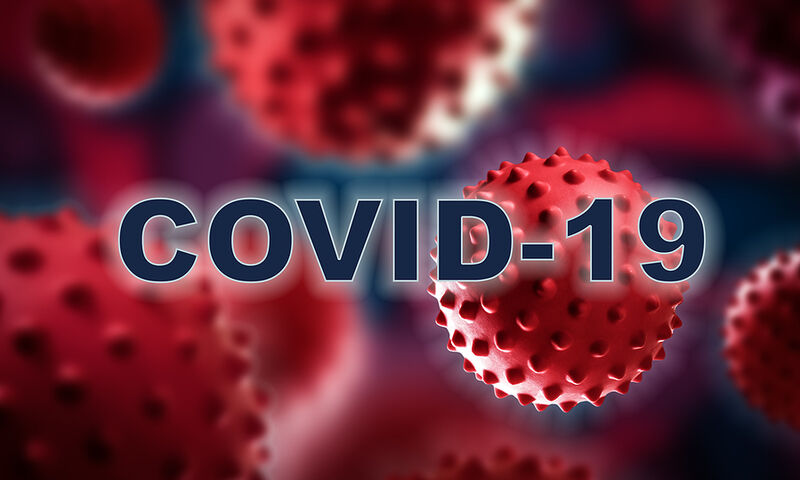 Αποτελέσματα: Από 1-2-2021 έως και 31-8-21 νόσησαν 2 εμβολιασμένοι ιατροί (%) και 0 ανεμβολίαστοι, 13 εμβολιασμένοι και 36 ανεμβολίαστοι νοσηλευτές, ενώ από το λοιπό προσωπικό νόσησαν 6 εμβολιασμένοι και 21 ανεμβολίαστοι. Συνολικά, νόσησαν 78  εργαζόμενοι από τους οποίους οι 21 ήταν εμβολιασμένοι και οι 57 ανεμβολίαστοι.




















Συμπεράσματα: Το μεγαλύτερο ποσοστό των νοσούντων υγειονομικών αποτελείται από ανεμβολίαστους νοσηλευτές. Η αποτελεσματικότητα του εμβολίου αρχίζει και γίνεται πιο προφανής όσο μεγαλώνει η διαφορά των εμβολιασμένων και ανεμβολίαστων ατόμων. Η πλειοψηφία των εμβολιασμένων ατόμων διανύουν τη νόσο ασυμπτωματικά, σε αντίθεση με τους ανεμβολίαστους. Η εξάπλωση του κορωνοϊού και η επικράτηση της μετάλλαξης Δέλτα μάλλον επιβάλλουν την αυστηροποίηση των μέτρων που αφορούν τον εμβολιασμό του προσωπικού των μονάδων υγείας.